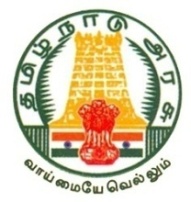 Government of Tamil Nadu
Mid Day Meal  SchemeProgramme Approval Board
Meeting on 29.05.2020
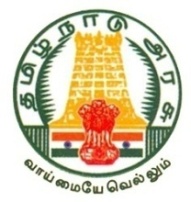 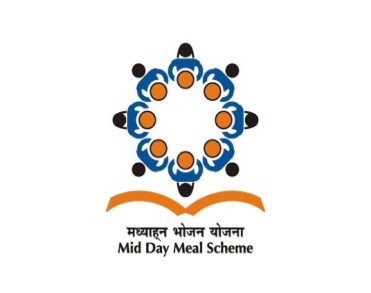 Government of Tamil Nadu
Mid Day Meal  SchemeProgramme Approval Board
Meeting on 29.05.2020
[Speaker Notes: NOTE: To replace a picture, just select and delete it. Then use the Insert Picture icon to replace it with one of your own!]
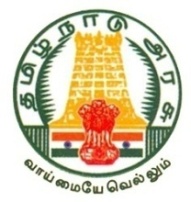 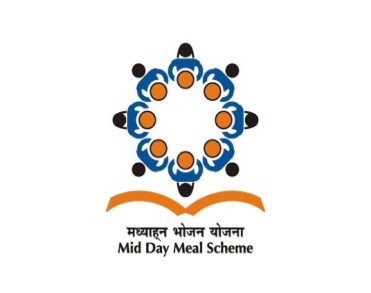 Noon Meal Centres and Beneficiaries for 2020-2021
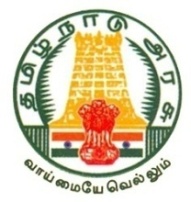 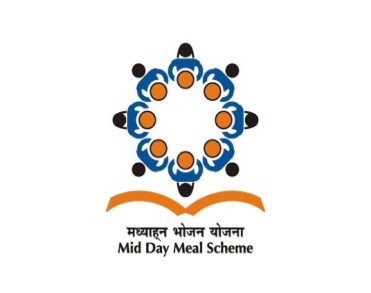 Proposed Budget for the year 2020-2021 in the ratio 60:40 [Central : State]
Component wise Budget Proposed for 2020-2021 are as follows:-
Rs. in Lakhs
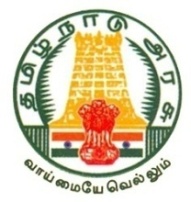 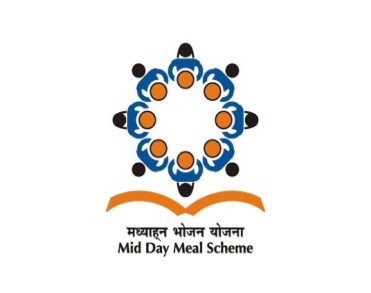 Rice Fortification
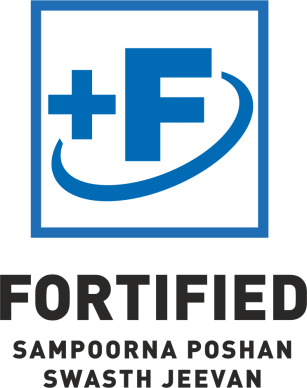 Government of Tamil Nadu under the Innovative Initiative is piloting rice fortified with 9 micro nutrients as per FSSAI guidelines, in 5 districts under MDM / ICDS. The blending machines have been installed in the TNCSC godowns in 5 Districts & production has been started and the scheme is implemented from November 2019.
Rice Fortification: Fortified Rice with 9 Nutrient Contents (Vitamin A, Vitamin B1, Vitamin B2, Vitamin B3, Vitamin B6, Vitamin B12, Folic Acid, Iron and Zinc) are provided to all Nutritious Meal and Anganwadi Centres in five Districts namely, Dharmapuri, Madurai, Thanjavur, Thoothukkudi and the Nilgiris on pilot basis from November 2019.  A sum of Rs.529.25 lakhs has been provided under Tamil Nadu Innovative Initiatives (TANII).
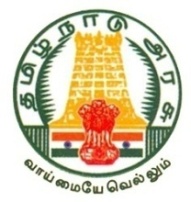 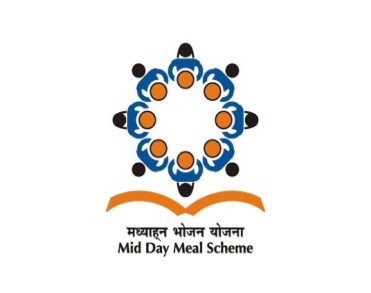 Information on Kitchen Gardens
“School was the Garden of Childhood, Where kids as bud are blossoms to become flowers.”
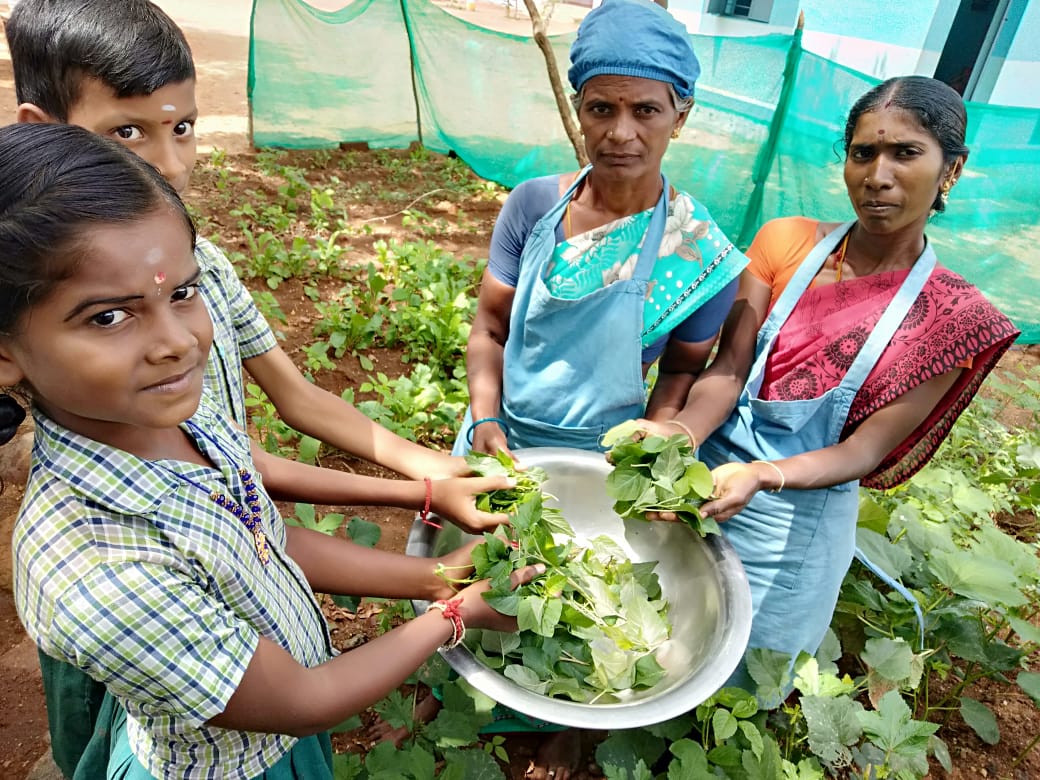 Namakkal District
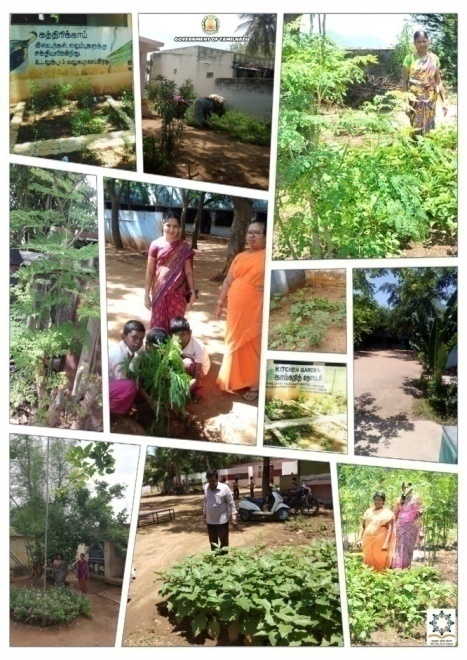 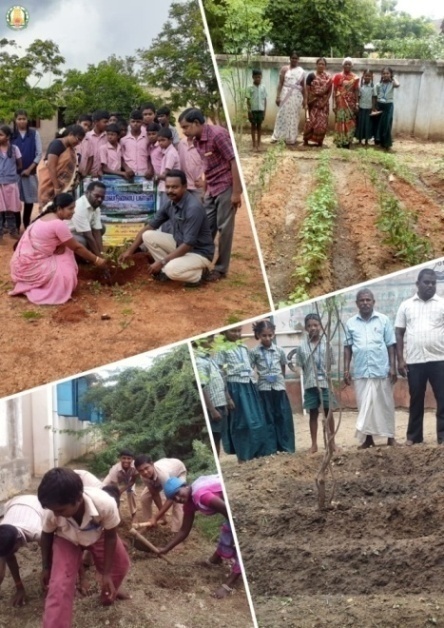 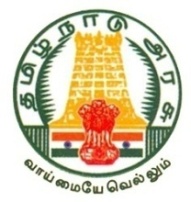 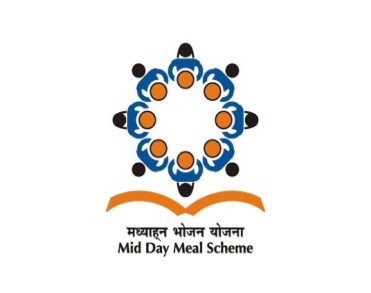 Cooking Competition
Government orders have been issued to award the best organizer, Cook and Cook cum Helpers in each District. The work of the each category of Noon Meal Employees will be graded on various parameters like affection towards the children, Maintenance of kitchen, Vessels, usage of good quality masalas & condiments, kitchen garden, additional features done with the participants of public, local NGO’s etc.,
Ramnad District
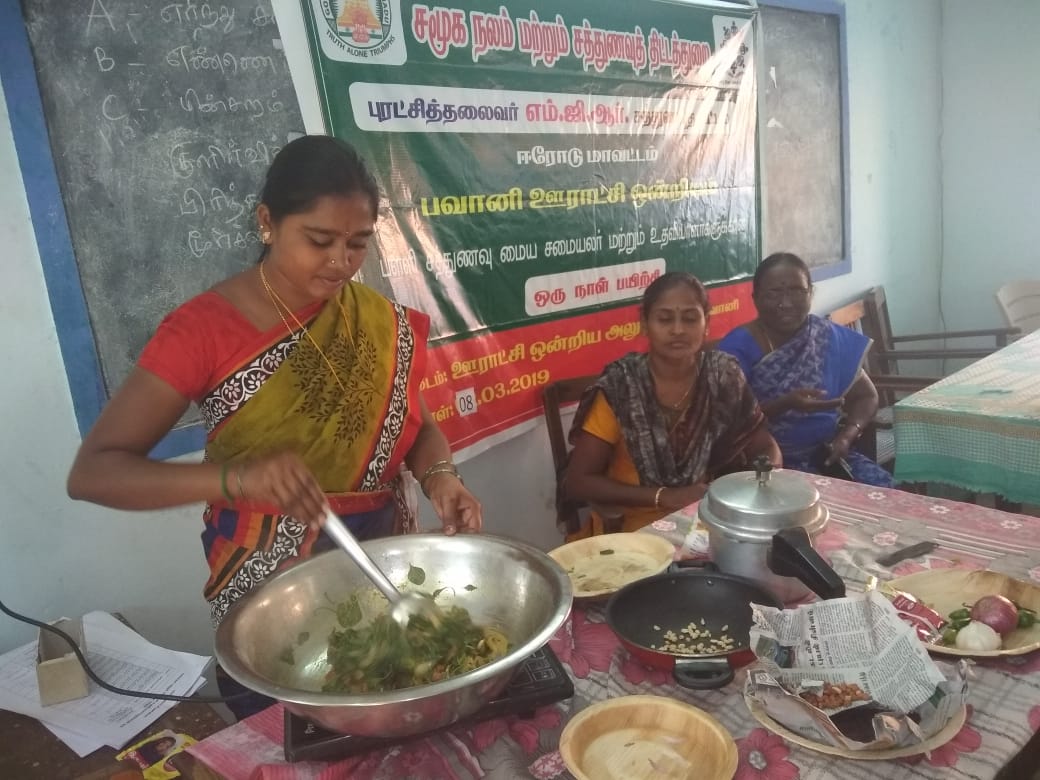 Erode District
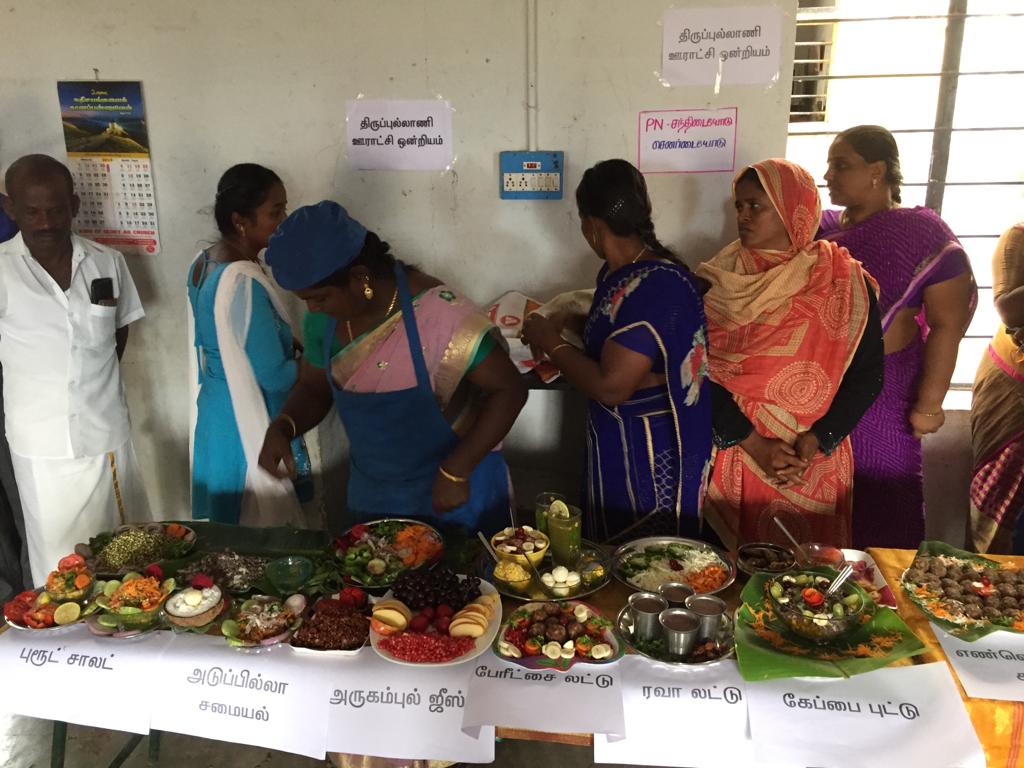 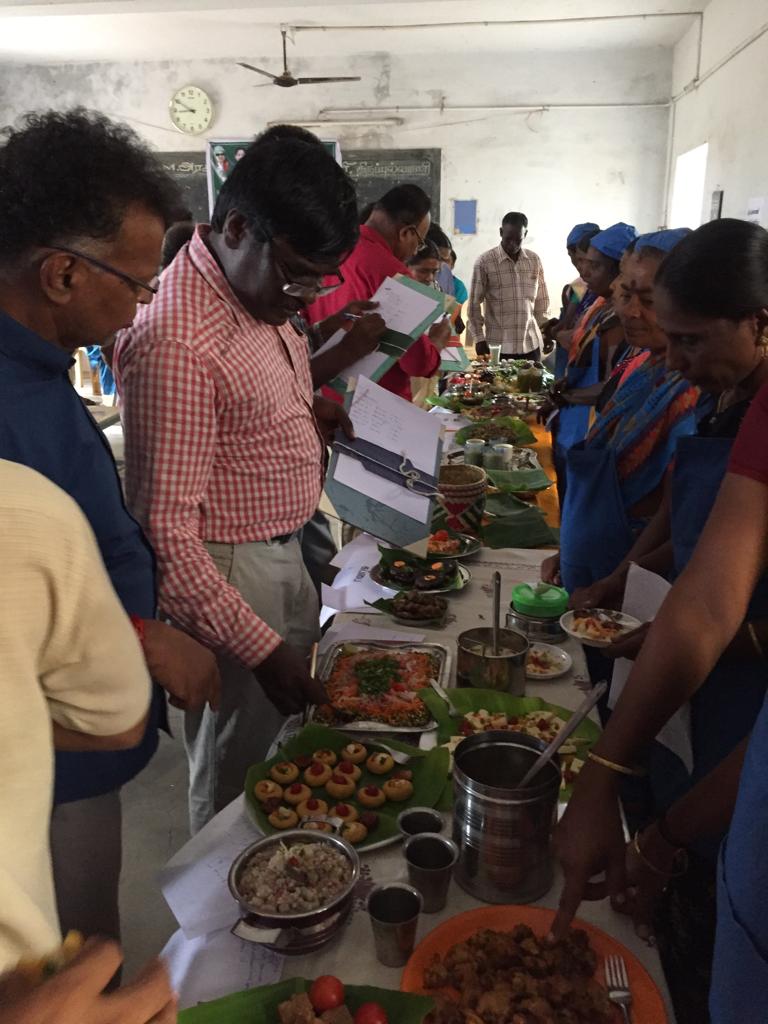 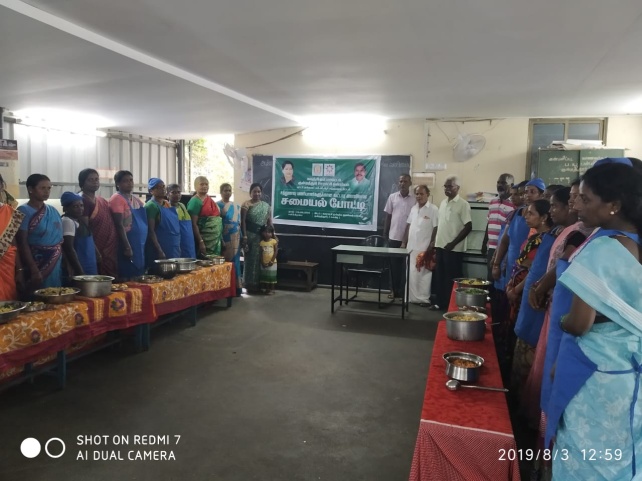 Kanyakumari District
Dindigul District
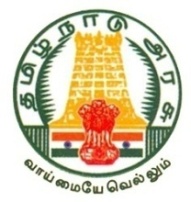 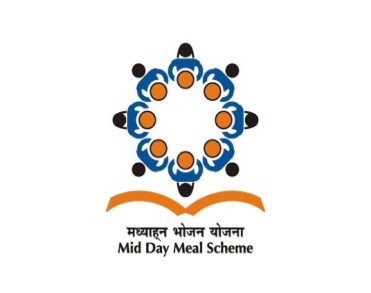 Award
Cash award of Rs.5000/- has been distributed along with a Certificate to the Noon Meal Employees in each district based on their performance.
Ariyalur District
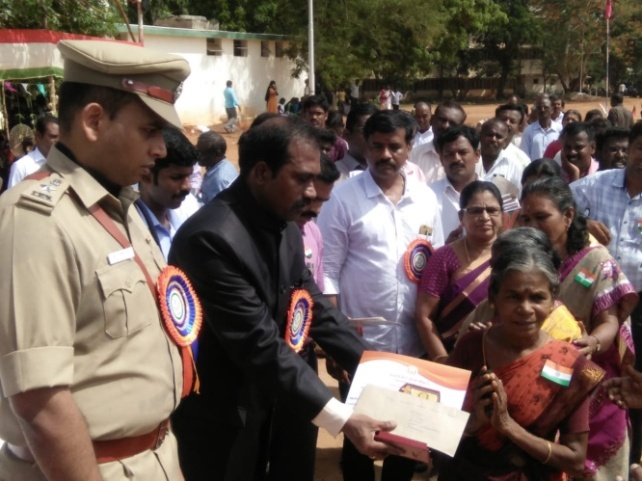 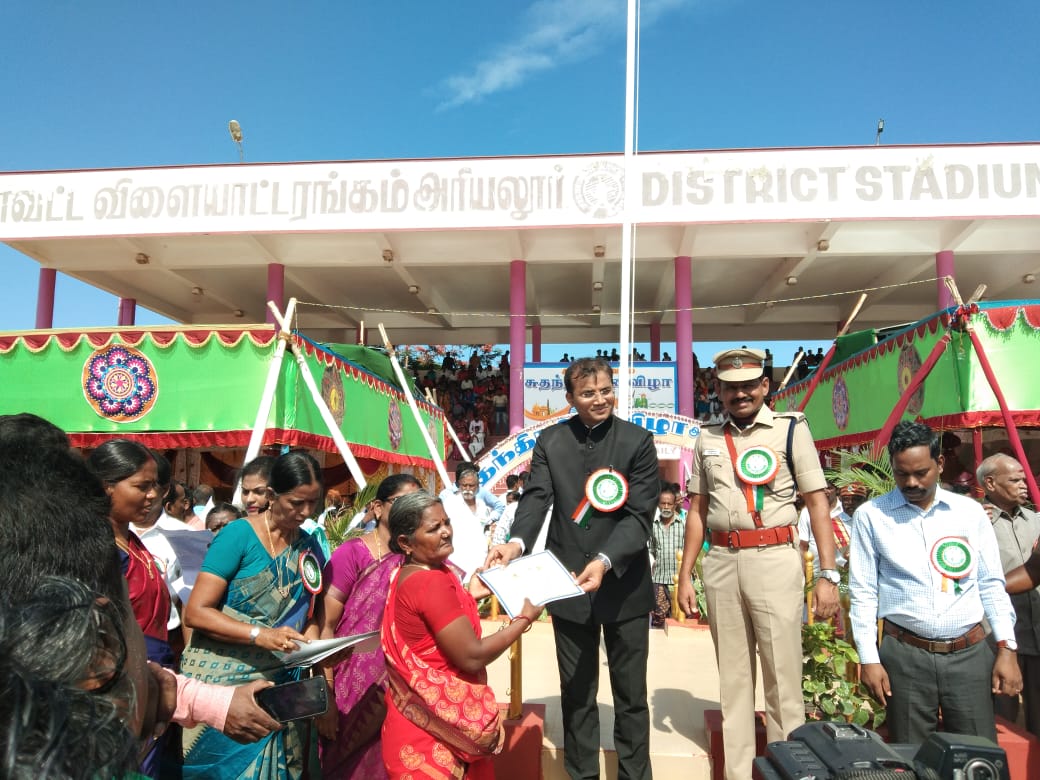 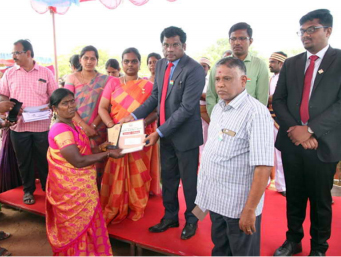 Sivagangai District
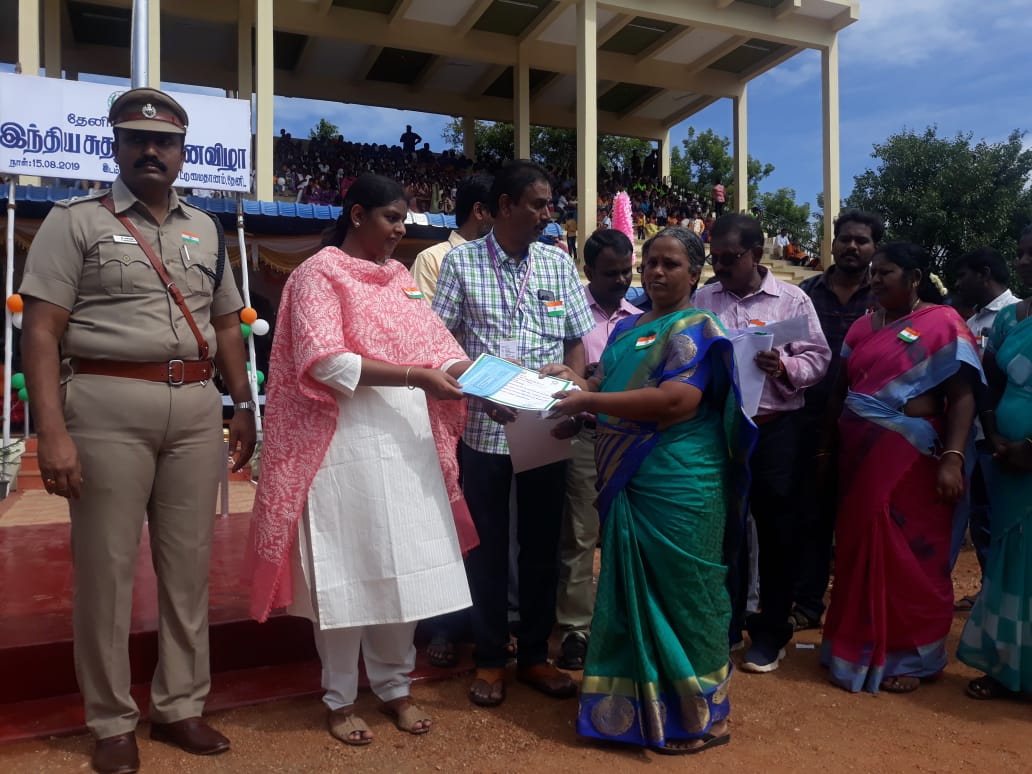 Theni District
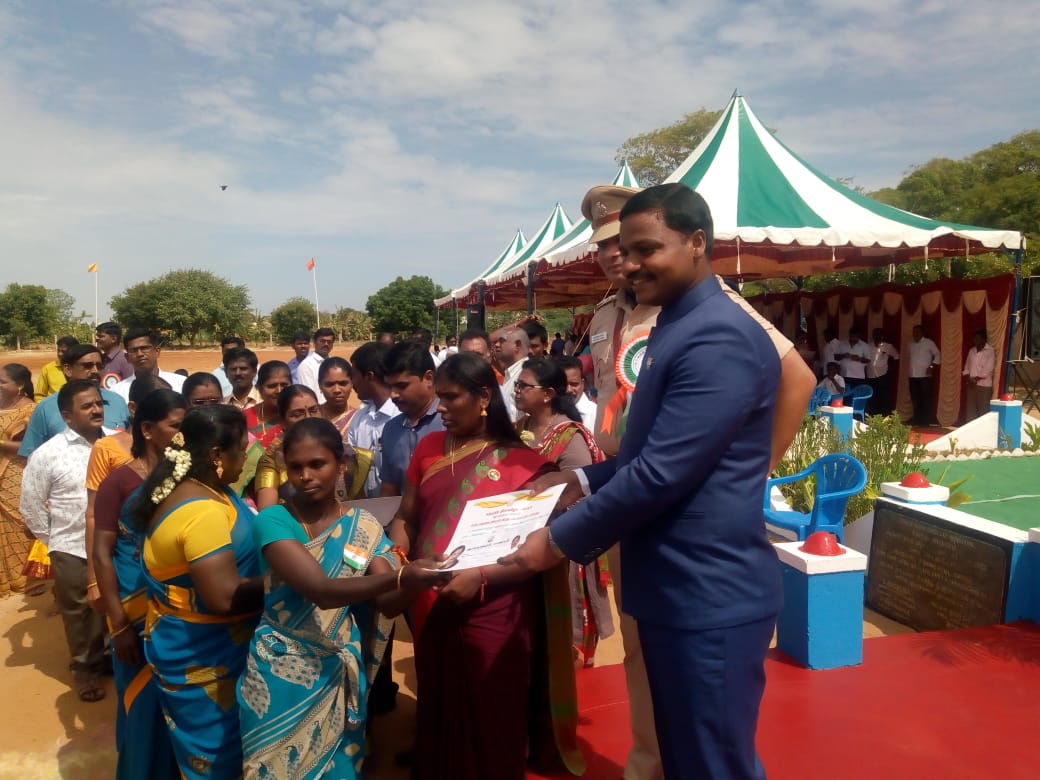 Ramanathapuram District
Tiruvannamalai District
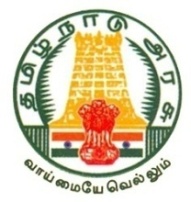 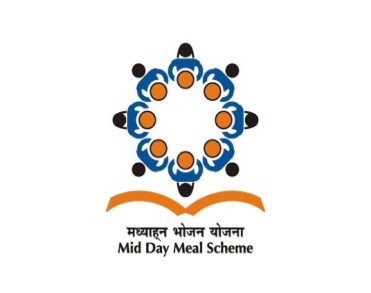 Supply of Kitchen Devices
In order to maintain quality and uniform rate, State level Tender for the supply of  6,319 Kitchen Devices for a sum of Rs. 9.15 Cr under various rates Rs.10,000 sets, Rs. 15,000 sets, Rs. 20,000 sets and Rs. 25,000 sets have been called for. Tender has been finalized.
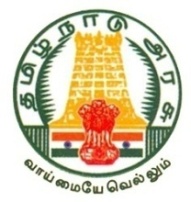 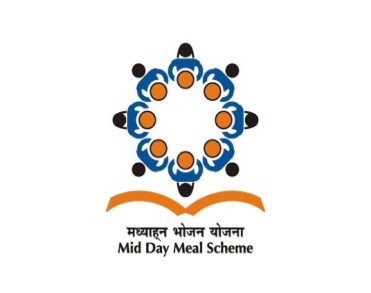 Proposal for Non recurring Fund (Kitchen Devices & Kitchen Shed)
Rs. in Lakhs
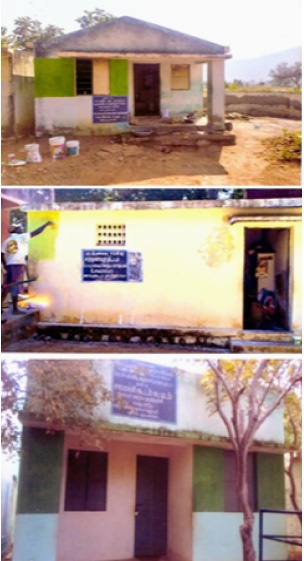 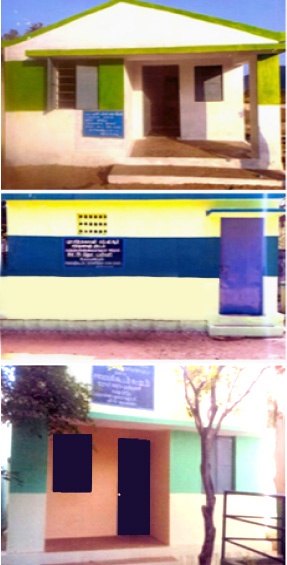 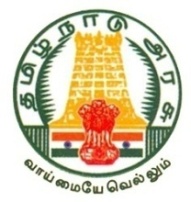 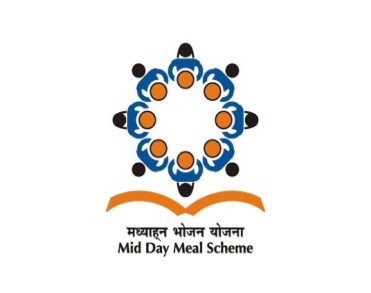 Minor Repairs
Repairing of 2167 Noon Meal Centre’s at the rate of Rs. 10,000 each amount was distributed to the districts to carry out the repair works. The works are under progress and will be completed soon.
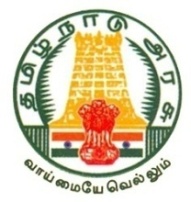 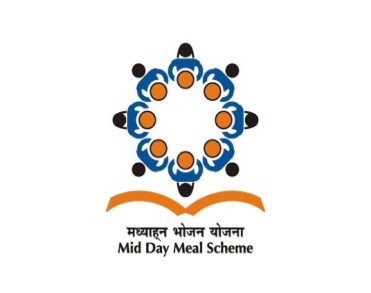 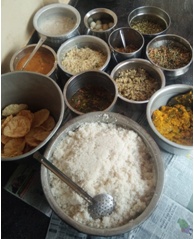 TITHI BHOJAN
Nal Virunthu
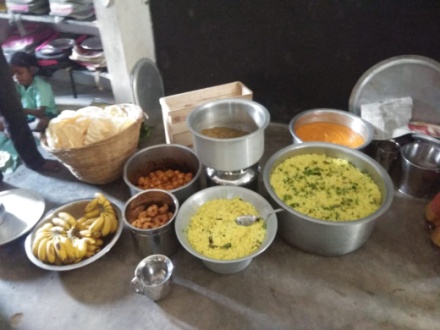 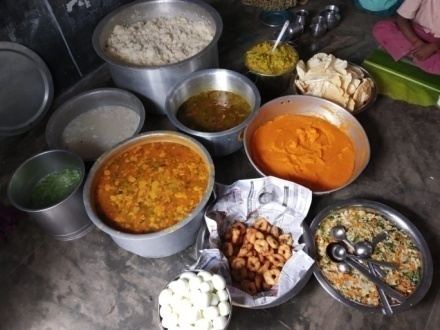 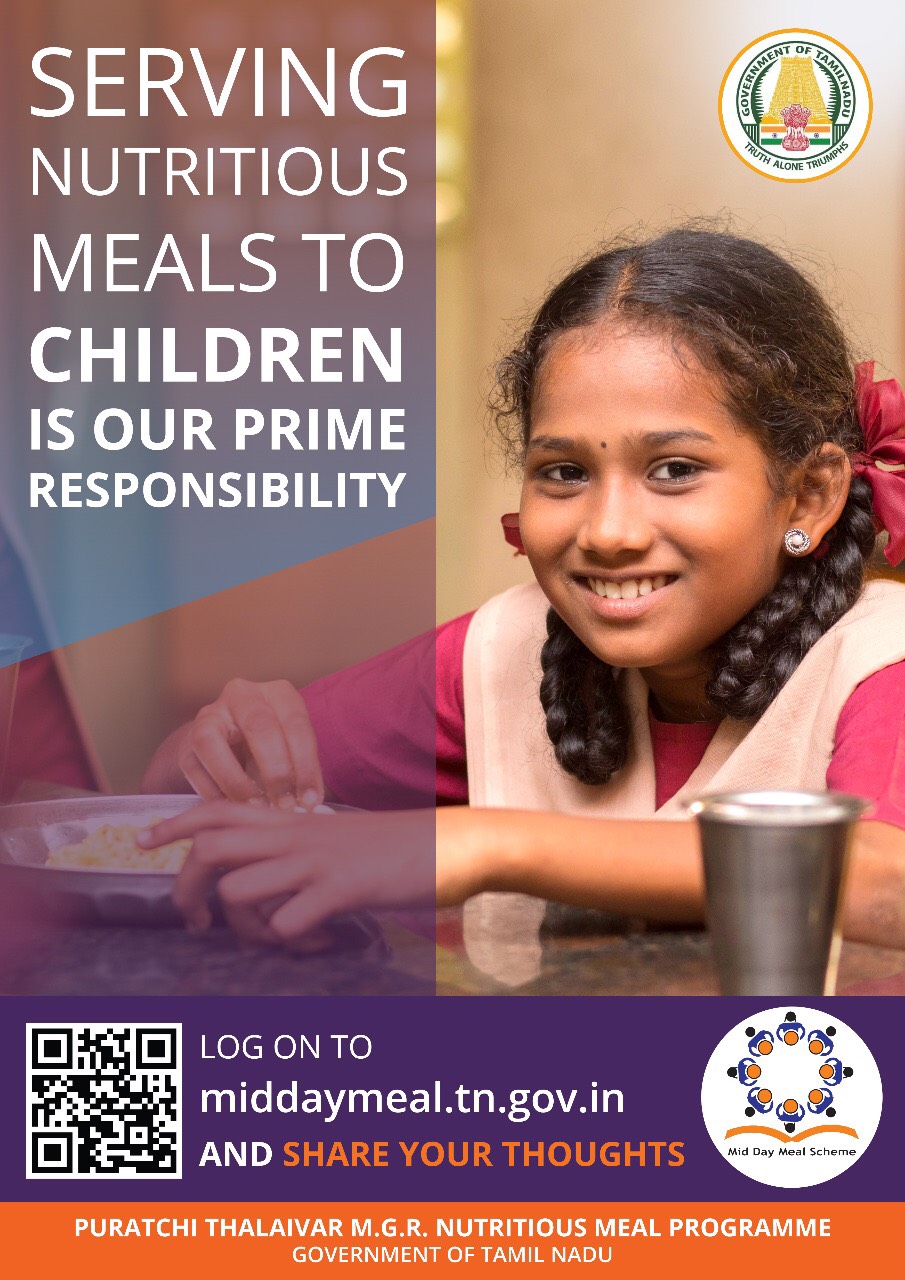 Thank You